危险化学品企业安全事故
博富特咨询
全面
实用
专业
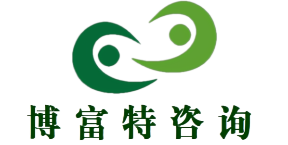 关于博富特
博富特培训已拥有专业且强大的培训师团队-旗下培训师都拥有丰富的国际大公司生产一线及管理岗位工作经验，接受过系统的培训师培训、训练及能力评估，能够开发并讲授从高层管理到基层安全技术、技能培训等一系列课程。
 我们致力于为客户提供高品质且实用性强的培训服务，为企业提供有效且针对性强的定制性培训服务，满足不同行业、不同人群的培训需求。
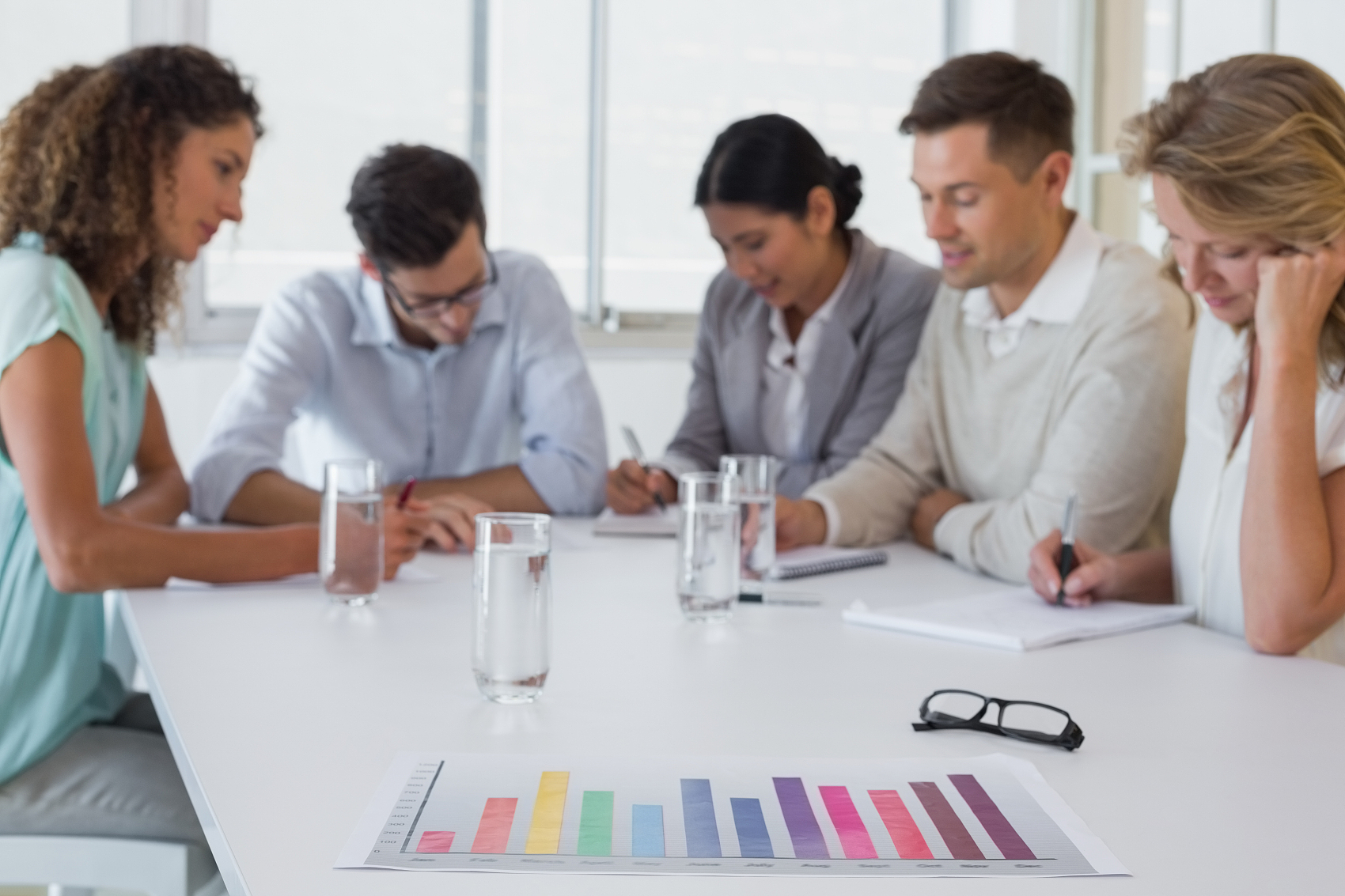 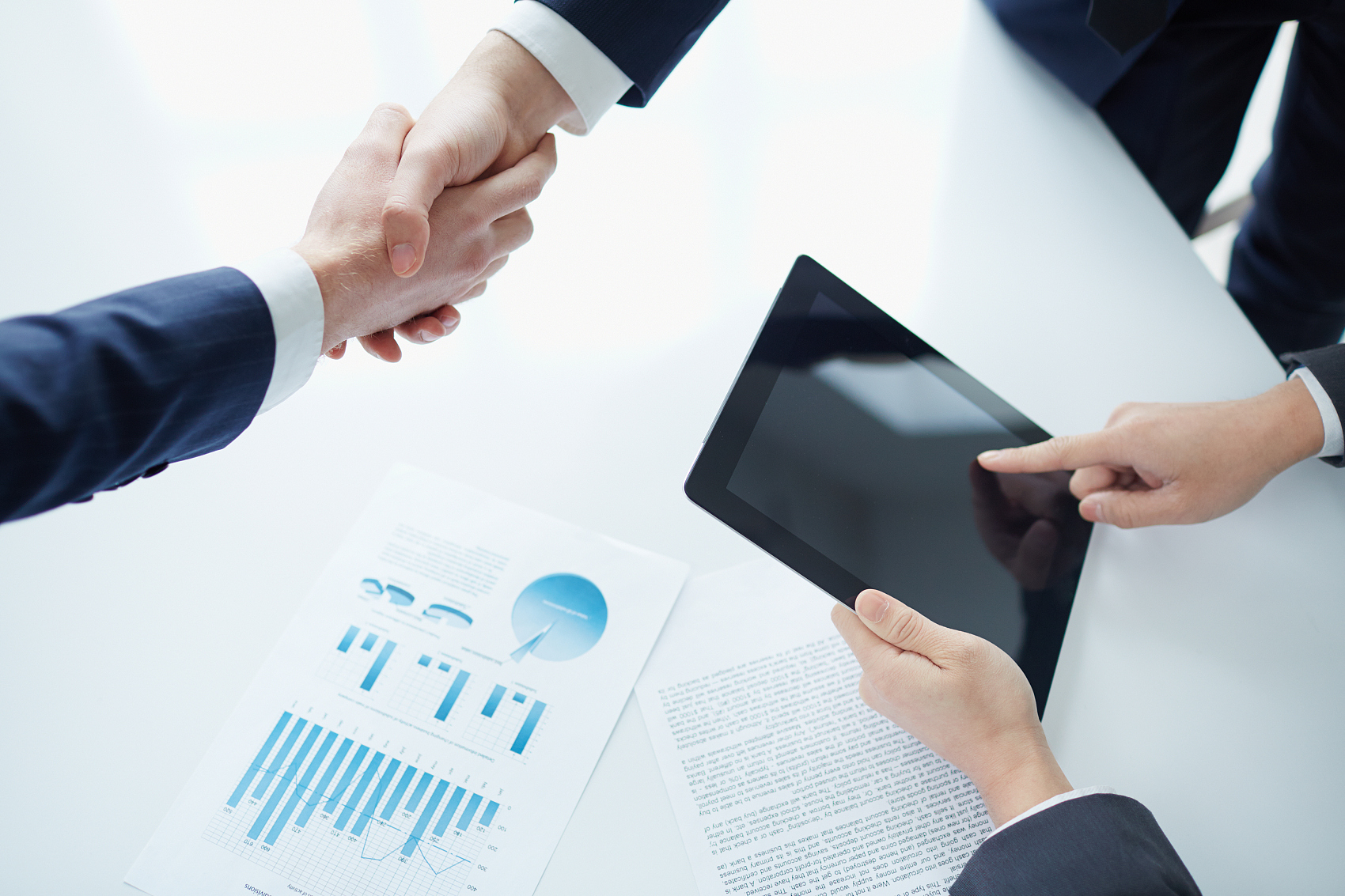 博富特认为：一个好的培训课程起始于一个好的设计,课程设计注重培训目的、培训对象、逻辑关系、各章节具体产出和培训方法应用等关键问题。
一、总则
二、基本要求
三、隐患排查方式及频率
四、隐患排查重点内容
五、设备隐患排查重点
六、消防系统隐患排查重点
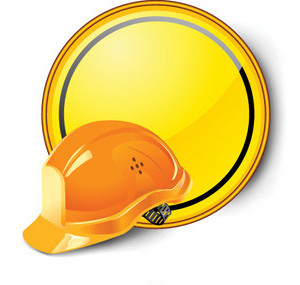 第一章、总则
一、为了促进危险化学品企业建立隐患排查治理的长效机制，强化企业的主要体责任，及时排查、消除事故隐患，有效防范和减少事故，根据国家相关法律、法规、规章及标准，特制定本实施导则。
二、本导则主要适用于危险化学品企业（包括：危险化学品生产、带储存的经营、使用等单位）的隐患排查治理工作。
三、隐患是指违反安全生产法律、法规、规章、标准、规程和安全生产管理制度的规定，或者因其他因素在生产经营活动中存在可能导致事故发生的物和危险状态、人的不安全行为和管理上的缺陷、主要包括：
①作业场所、设备设施、人的行为及安全管理等方面存在的不符合国家安全生产法律法规，标准规范、规章制度规定的情况。
②作业场所、设备设施、人的行为及安全管理等方面存在的可能导致人身伤亡、中大泄漏、火灾爆炸、财产损失等事故的缺陷。
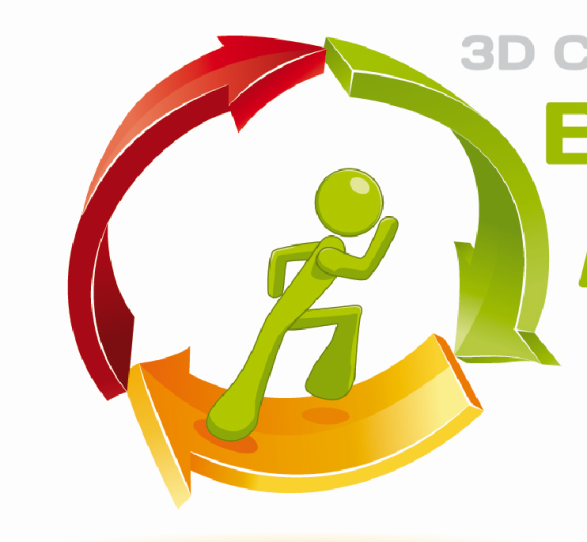 第二章、基本要求
一、安全生产事故隐患排查治理是企业安全管理的重要内容，应按照“谁主管，谁负责”和“全员、全过程、全方位、全天候”的原则，明确责任主体，建立健全企业隐患排查治理的体制和制度，实现企业隐患的闭环管理和持续改进。
二、企业应建立明确的隐患排查体制机制，主要包括：
①企业主要负责人对本单位事故隐患排查治理工作全面负责。企业应逐级建立落实总主要负责人到每个从业人员的隐患排查治理和监控责任制；
②明确企业隐患排查、登记管理、治理、上报等的管理机构或专、兼职工作人员及其职责；
③建立健全隐患排查、登记建档、隐患治理、隐患上报及隐患治理专项资金使用等各项制度。
三、企业应当按照确定的隐患排查频次定期组织相关人员进行隐患排查;对排查出的事故隐患，按照隐患分级标准，进行评估分级:并建立事故隐患信息档案。
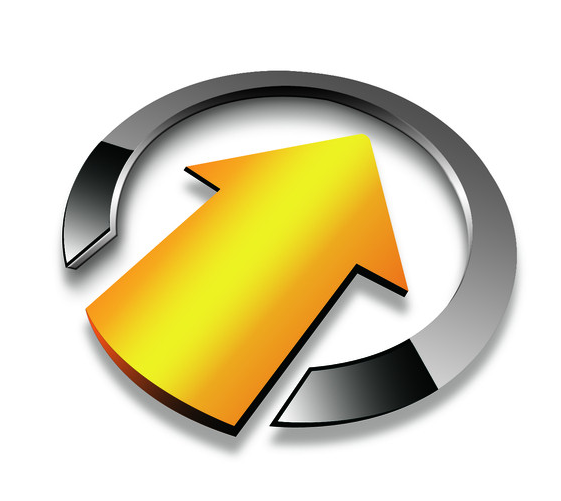 第二章、基本要求
四、对排查出的事故隐患，企业应当立即采取治理措施予以消除;对短期内难以消除的事故隐患，应当确定治理计划并按照职责分工实施监控管理，适时进行治理排除。
五、企业应当按照安全生产监督管理部门的要求，建立可与安全生产监督管理部门隐患信息管理系统通讯的“隐患排查治理信息系统”，并定期进行隐患上报。
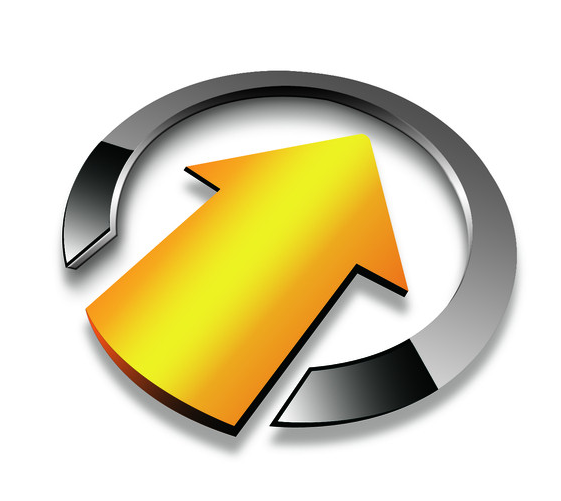 第三章、隐患排查方式及频率
第一节、隐患排查方式
一、隐患排查的方式可与企业相关部门、各专业的常规工作、专项检查作和监督检查活动相结合，可选择一种隐患排查方式或几种隐患排查方式结合进行。主要的排查方式包括:
①日常隐患排查
②综合性隐患排查
③专项隐患排查
  专业性隐患排查
  季节性隐患排查
  重要活动及节假日前隐患排查
  事故类比隐患排查
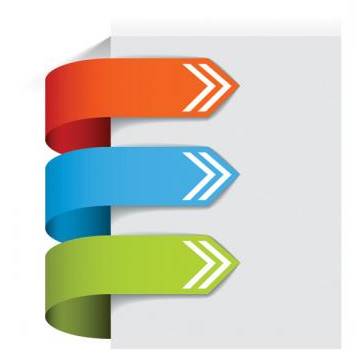 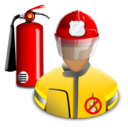 第三章、隐患排查方式及频率
二、日常隐患排查指班组、岗位员工的交接班检查和班中巡回检查，以及位领导和工艺、设备、电气、仪表、安全等专业技术人员的经常性检查。企业各岗位应严格履行日常检查制度，特别应对重大危险源的危险点进行重点检查和巡查。
三、综合性隐患排查是以落实安全基础管理和危险化学品管理为重点，各专业共同参与的全面检查。
四、专业隐患排查主要是对区域位置及总图布置、工艺、设备、电气、仪表、储运、消防和公用工程等系统分别进行的专业检查。各专业隐患排查应建立一个隐患排查小组，制定排查标准，明确负责人，排查小组人员应有相关的专业知识和生产经验，熟悉有关标准和规范。
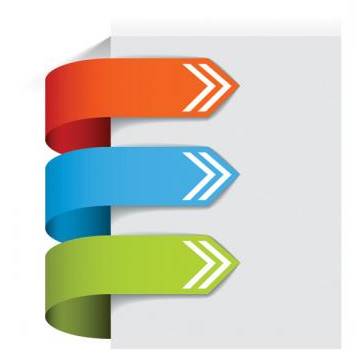 第三章、隐患排查方式及频率
五、季节性隐患排查是根据各季节特点开展的专项隐患检查，主要包括:
①春季以防雷、防静电、防解冻跑漏为重点；
②夏季以防雷暴、防暑降温、防台风、防洪防汛为重点；
③秋季以防雷暴、防火、防冻保温为重点；
④冬季以防火、防爆、防冻防凝、防滑为重点。
六、重要活动及节假日前隐患排查主要是指节前对安全、保卫、消防、生产准备、备用设备、应急预案等进行的检查，特别是应对节日期间干部、检维修队伍值班安排和原辅料、备品备件、应急预案落实情况进行重点检查。
七、事故类比隐患排查是通过对已发生事故的系统分析，排查企业存在的同类事故隐患。
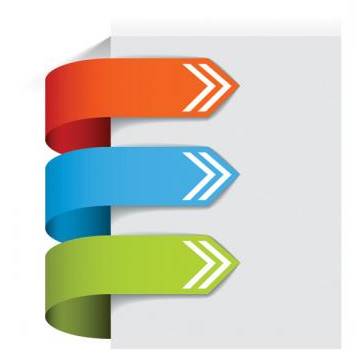 第三章、隐患排查方式及频率
第二节、隐患排查频次确定
一、企业进行隐患排查的频次应满足：
①基层单位至少每月组织一次日常隐患排查，并和交接班检查和班中巡回检查中发现的隐患一起进行汇总；
②奇以应根据季节性特征及本单位的生产实际，每季度开展一次针对性的季节性隐患排查；
③企业至少每半年组织一次，基层单位至少每季度组织一次综合性隐患排查和专业隐患排查，两者可结合进行；
④当发生重大泄漏、火灾爆炸等工艺安全事故时，如果企业本身涉及到事故中相同或相似的生产设施时，应及时进行事故类比隐患纷项排查。
⑤对于区域位置、工艺技术等不会经常发生变化的专业，可依据实际变化情况确定排查间隔。但应确保实际发生变化时及时进行隐患排查。
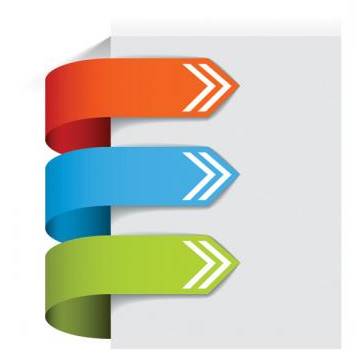 第三章、隐患排查方式及频率
二、当发生以下情形之一，企业应及时组织进行相关专业的事故隐患排查：
①适应性新法律法规、标准规范颁布实施或原有适应性法律法规、标准规范重新修订后颁布实施；
②组织机构发生大的调整；
③操作条件或工艺改变；
④外部环境发生重大变化；
⑤发生事故或对事故、事件有新的认识；
⑥气候条件发生大的变化或预期会发生重大自然灾害。
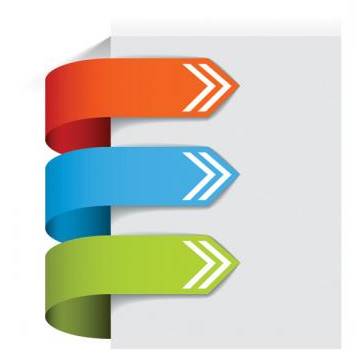 第四章、隐患排查重点内容
第一节、安全基础管理隐患排查重点
一、安全生产管理机构、安全生产责任制和安全管理制度建立健全情况。
二、企业依照国家相关规定提取与使用安全生产费用以及参加工伤保险的情况。
三、安全培训与教育情况，主要包括:
①企业主要负责人、安全管理人员的培训及持证上岗；
②特种作业人员的培训及持证上岗；
③其他从业人员的教育培训。
四、企业开展风险评价与隐患管理的情况，主要包括：
①法律、法规和标准的识别和获取；
②定期和及时对作业活动和生产设施进行风险评价；
③风险评价结果的落实、宣传及培训；
④企业隐患项目的治理、建档与上报。
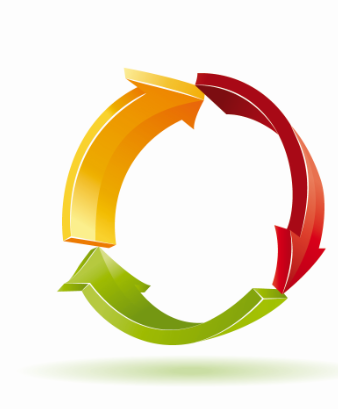 第四章、隐患排查重点内容
五、事故管理、变更管理及承包商的管理。
六、危险作业和检维修的管理情况，主要包括：
①从业人员劳动防护用品和器具的配置、佩戴与使用；
②危险性作业活动作业前的危险有害因素识别与控制；
③动火作业、进入受限空间作业、破土作业、临时用电作业、高处作业、断路作业、吊装作业、设备检修作业和抽堵盲板作业等危险性作业的作业作业许可管理。
七、危险化学品事故的应急管理，主要包括：
①各级应急组织及其相关的职责建立；
②应急救援物资和企业应急救援队伍的配备；
③应急救援预案制定、培训、演练与评估、发布及备案等管理情况。
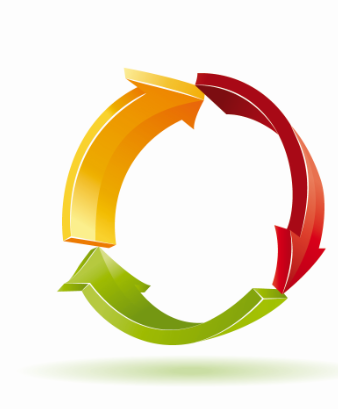 第五章、设备隐患排查重点
一、设备管理制度与管理体系的建立与执行情况，主要包括：
①按国家相关法规制定修订本企业的设备管理制度；
②有健全的设备管理体系，设备管理人员按要求配备；
③建立健全安全设施管理制度及台帐。
二、设备现场的安全运行状况，包括：
①大型机组、机泵、锅炉、加热炉等关键设备装置的联锁自保护及安全附件的设置、投用与完好状况；
②大型机组关键设备特级维护是否到位，备用设备是否处于完好备用状态；
③转动机器的润滑状况，设备润滑的“五定”、“三级过滤”；
④设备状态监测和故障诊断情况；
⑤设备的腐蚀防护状况，包括重点装置设备腐蚀的状况，设备腐蚀部位，工艺防腐措施，材料防腐措施等。
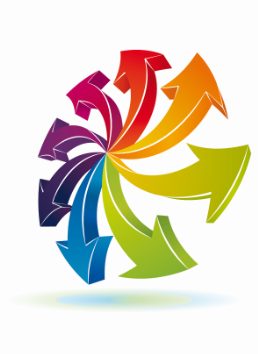 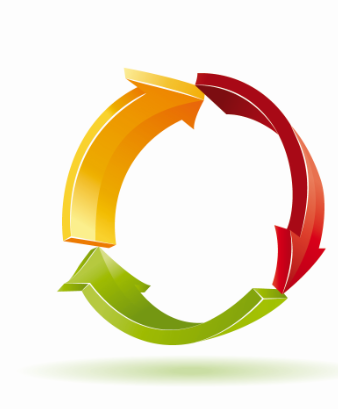 第五章、设备隐患排查重点
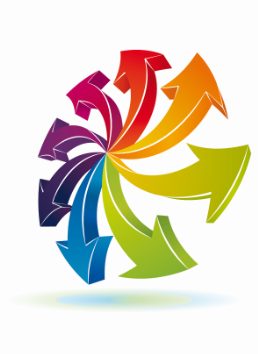 三、特种设备、压力容器及压力管道的现场管理；
①特种设备(包括压力容器、压力管道)的管理制度及台帐；
②特种设备注册登记及定期检测检验情况；
③特种设备安全附件的管理维护。
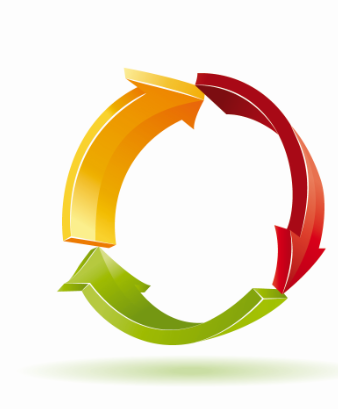 各公司安全分管领导十大职责
第六章、消防系统隐患排查重点
一、建设项目消防设施验收情况；企业消防安全机构、人员设置与制度的制定，消防人员培训、消防应急预案及相关制度的执行情况；消防系统运行检测情况。

二、消防设施与器材的设置情况，主要包括：
①移动灭火设备，如消防站、消防车、消防人员、移动式消防设备、通讯等；
②消防水系统与泡沫系统，如消防水源、消防泵、泡沫液储罐、消防给水管道、消防管网的分水阀门、消火栓、泡沫栓，消防水炮、泡沫炮、固定式消防水喷淋等；
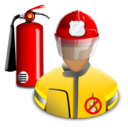 第六章、消防系统隐患排查重点
③油罐区、液化烃罐区、危险化学品罐区、装置区等设置的固定式和半固定式灭火系统；
④甲、乙类装置、罐区、控制室、配电室等重要场所的火灾报警系统；
⑤生产区、工艺装置区、建构筑物的火火器材配置；
⑥其他防器材。
三、固定式与移动式消防设施、器材和消防道路的现场状况。
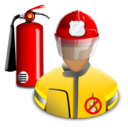 感谢聆听
资源整合，产品服务
↓↓↓
公司官网 | http://www.bofety.com/
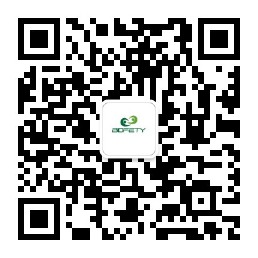 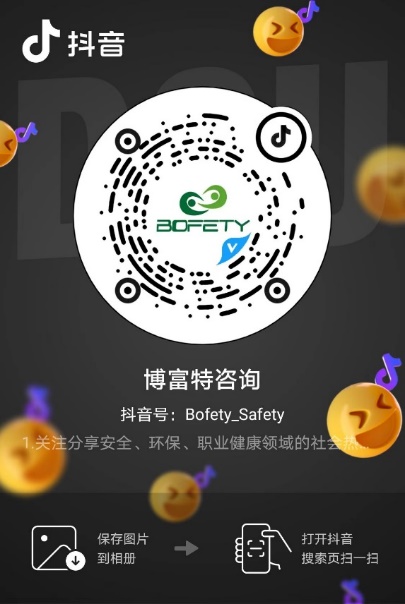 如需进一步沟通
↓↓↓
联系我们 | 15250014332 / 0512-68637852
扫码关注我们
获取第一手安全资讯
抖音
微信公众号